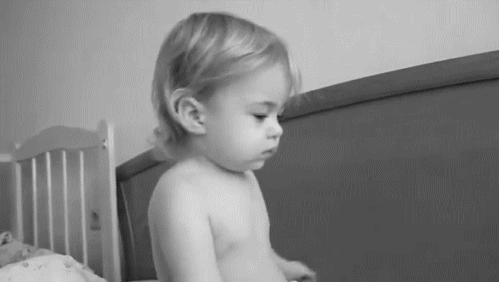 VREMEPLOV ZBORNICE
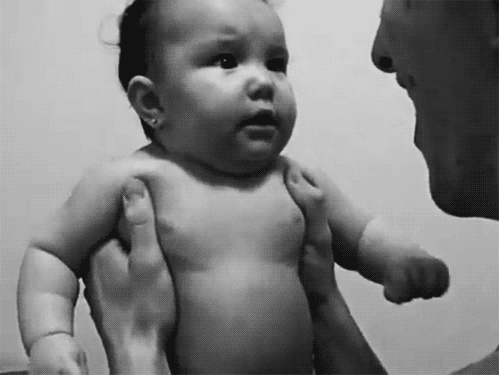 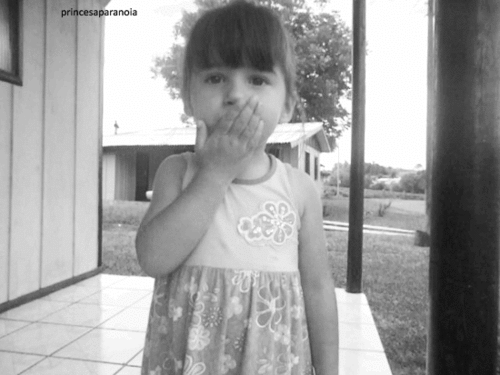 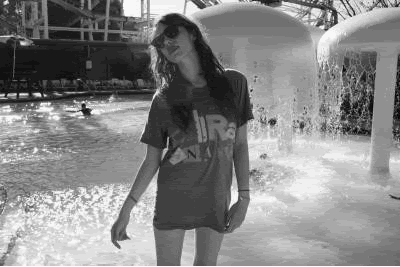 Moj razred i ja jednoglasno smo se složili baš oko ove teme.Svi smo se složili da je zanimljiva,pomalo smiješna,ali i ne baš lagana.
Projekt se sastoji od 3 faze.
Prikupljanje fotografija od djelatnika naše škole
Prikupljanje nekih podataka o osobi sa slike
Prijenos podataka na prezentaciju
Marija Magdalena i Anja Rago-uč. Željka i uč.Goran
Lorena Šimičić i Lorenco Tolić-uč.Silvija i uč.Ines
Nikolina Markovac i Angelina Zatezalo-uč.Helena,defektologinja i uč.Jelka
David Zorić i Lucija Filipović-ravnateljica,uč.Milan
Tomislav Županić-uč.Julka,pedagog  i uč.Ančica
Matea Seletković i Ivana Zukić-uč.Marija i uč.Mirjana E.
Josipa Cindrić i Ivona Lovrić-uč.Mirjana Đ. i uč.Vesna 
Irena Gavran i Brigita Vučković-uč.Mira i uč.Mihaela
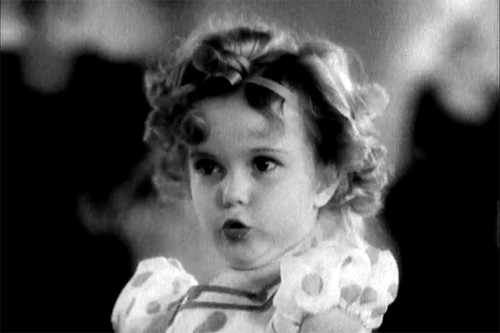 GLAVA ŠKOLE-ravnateljica Marina Dražić
Šesti rođendan…
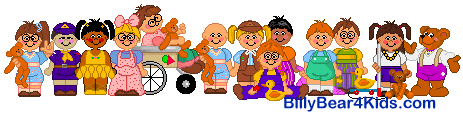 Učiteljica Julijana Krbavac
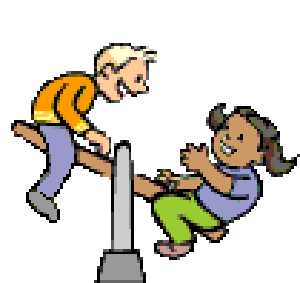 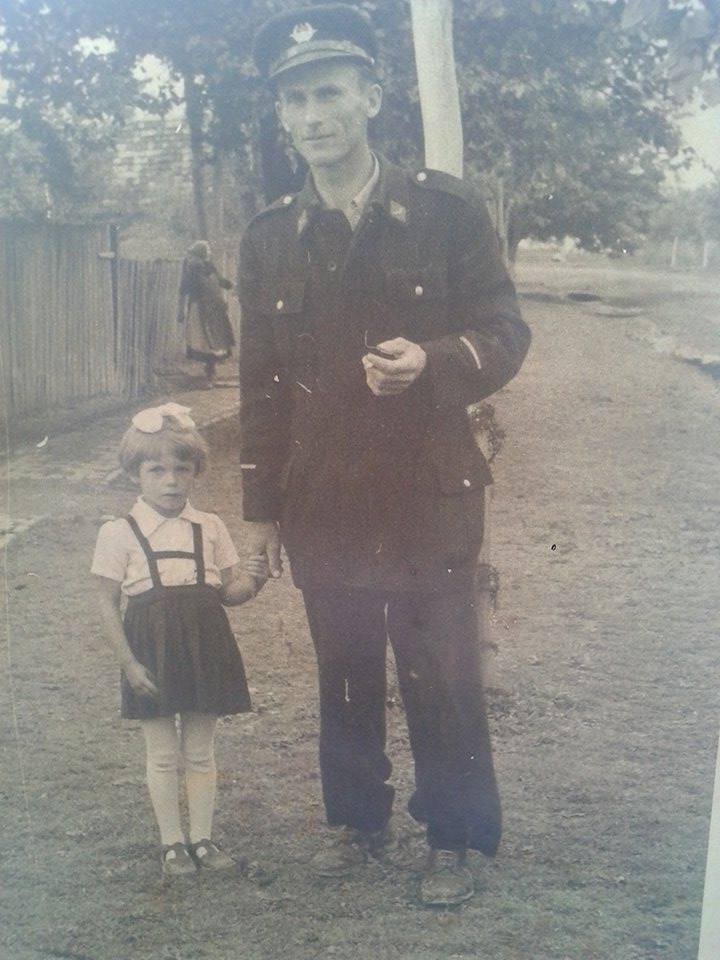 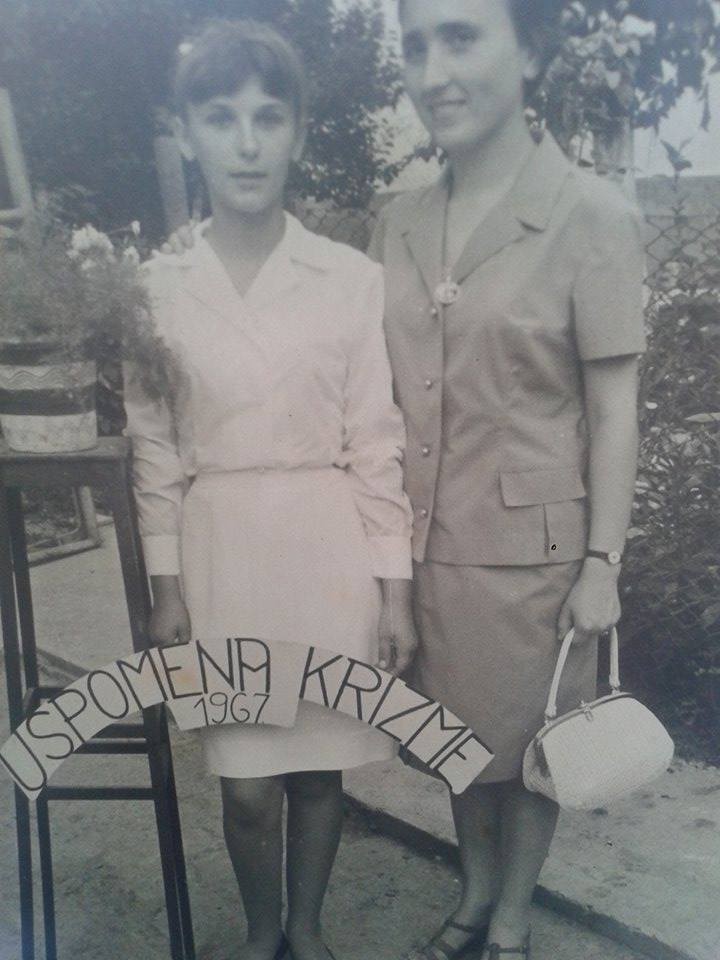 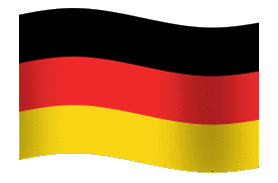 Učiteljica Mira Juretić
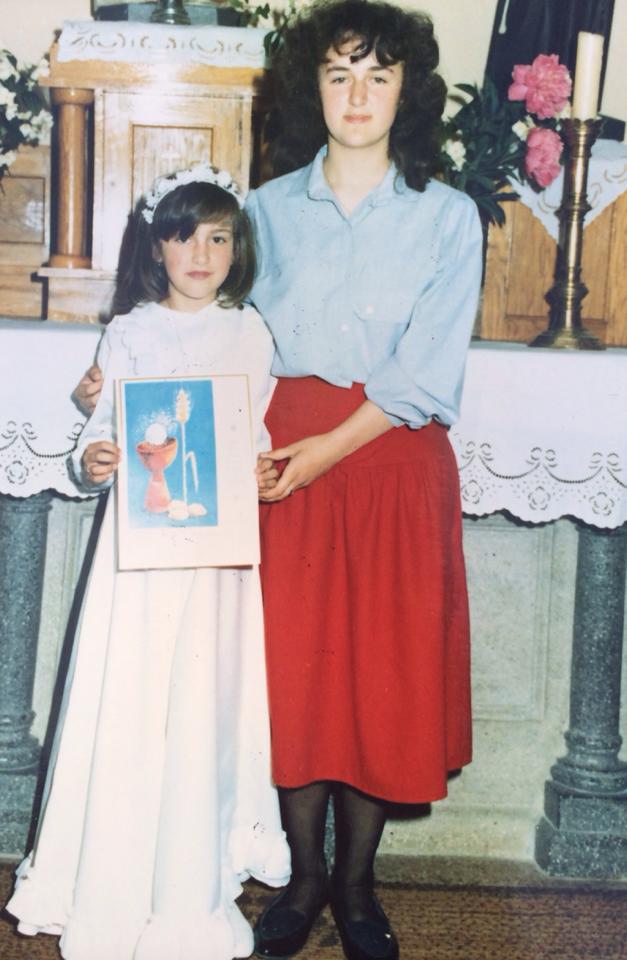 Učitelj Milan Špehar
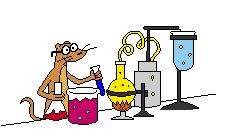 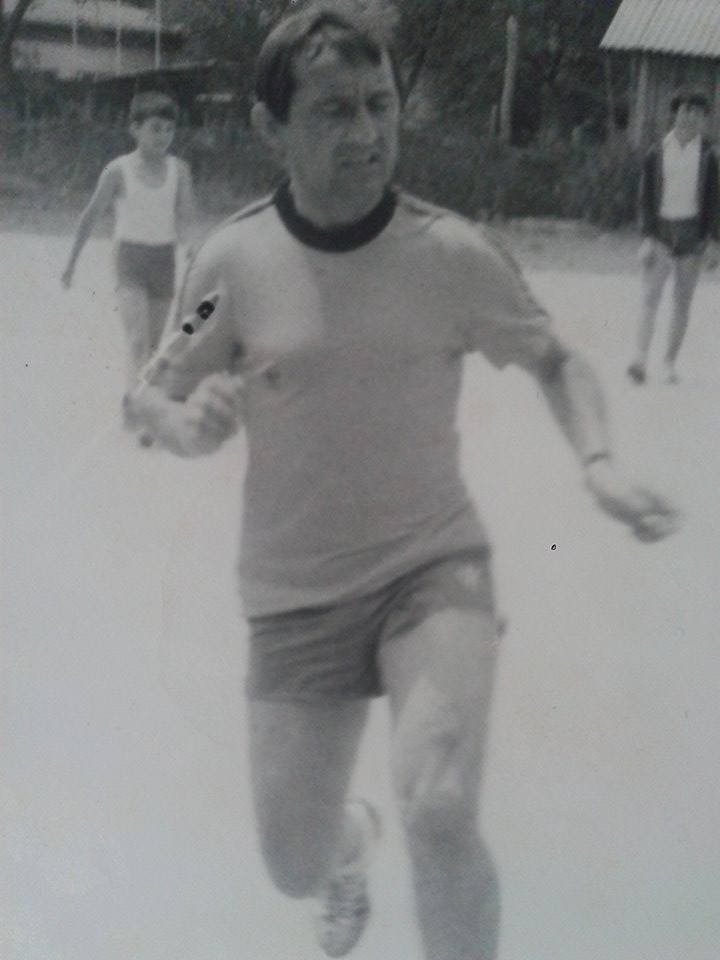 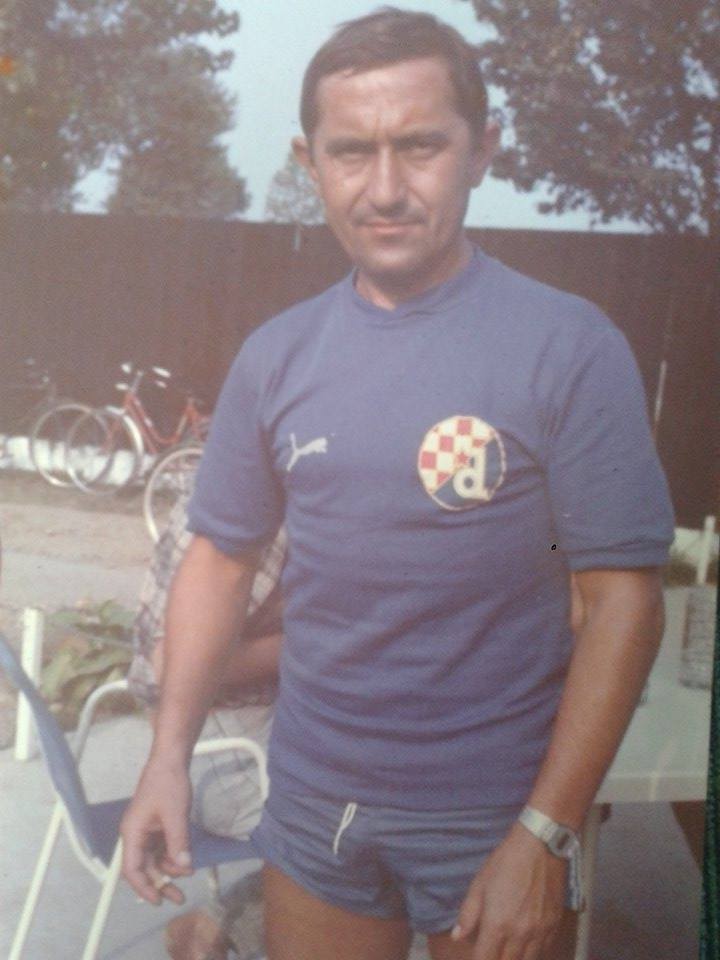 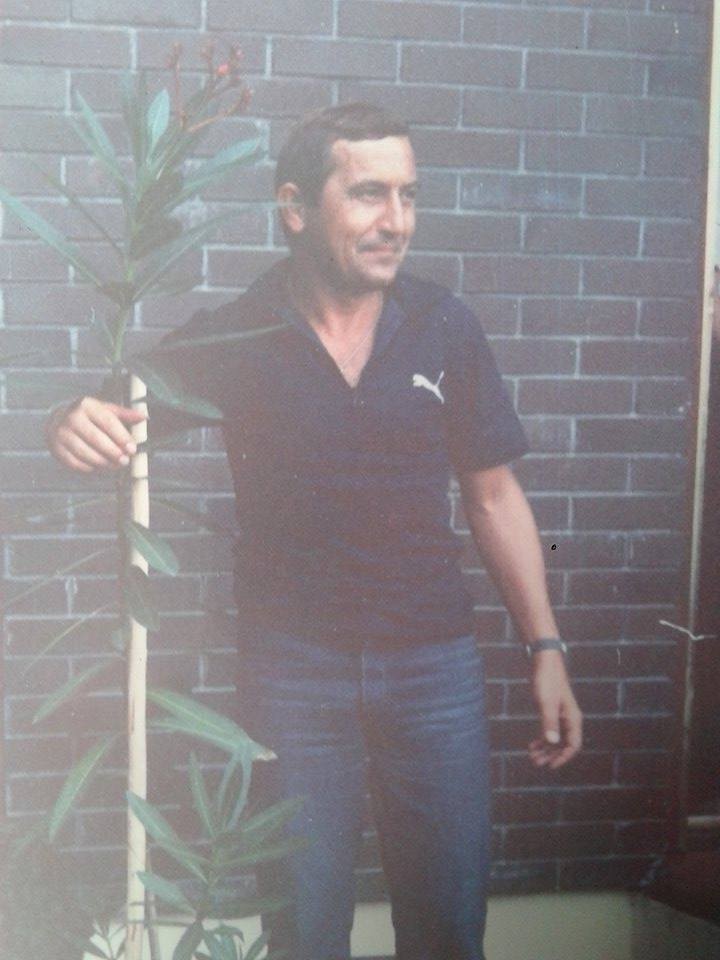 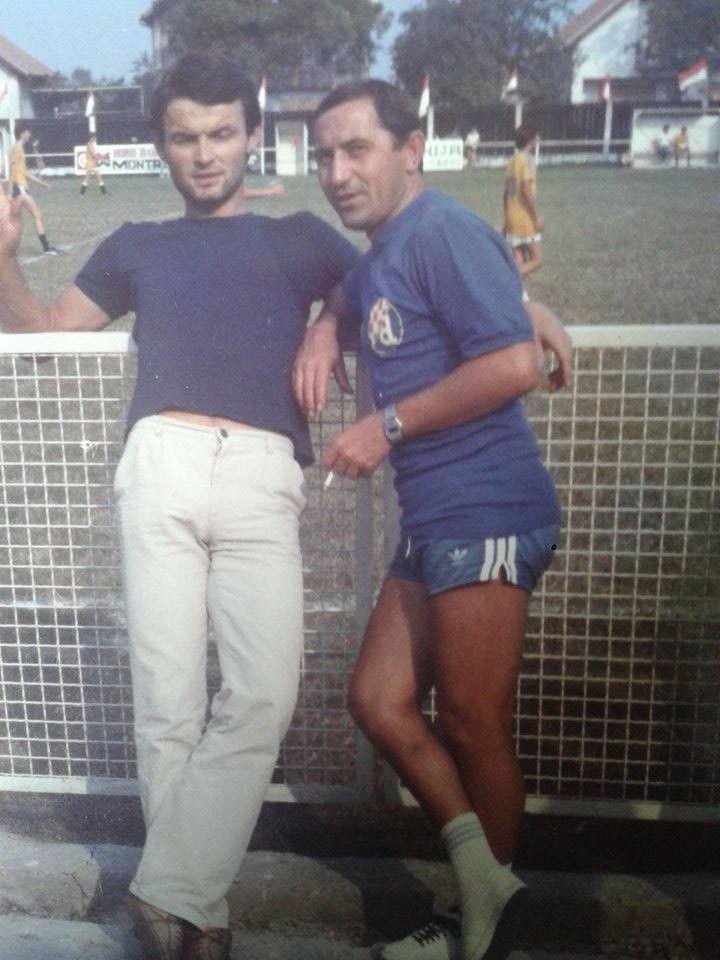 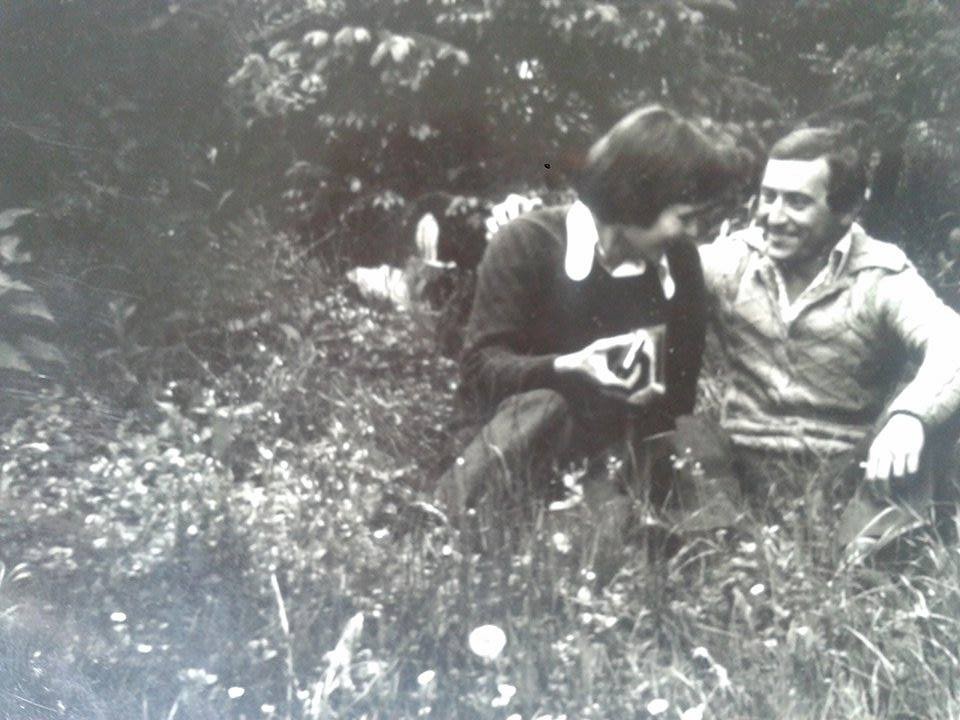 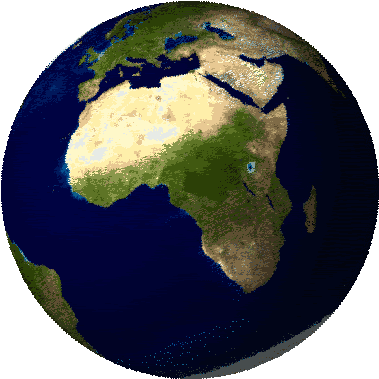 Učiteljica Jelka Krajinović
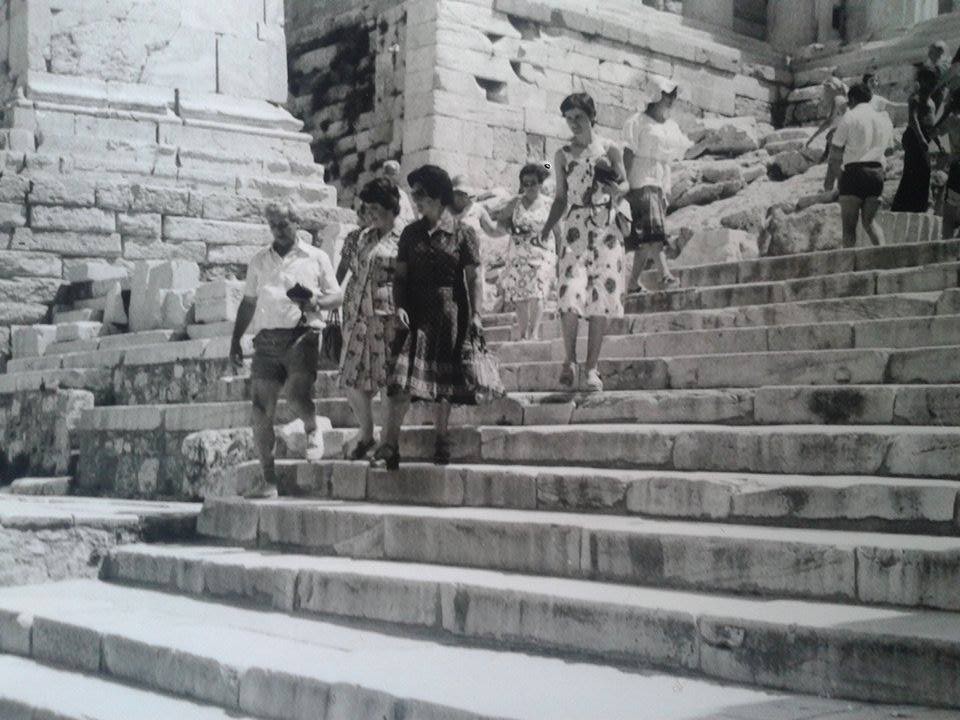 UČITELJICA U GRČKOJ…
Hmm,tko bi nam mogao biti ovo??
Učitelj Goran Pintarić
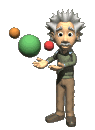 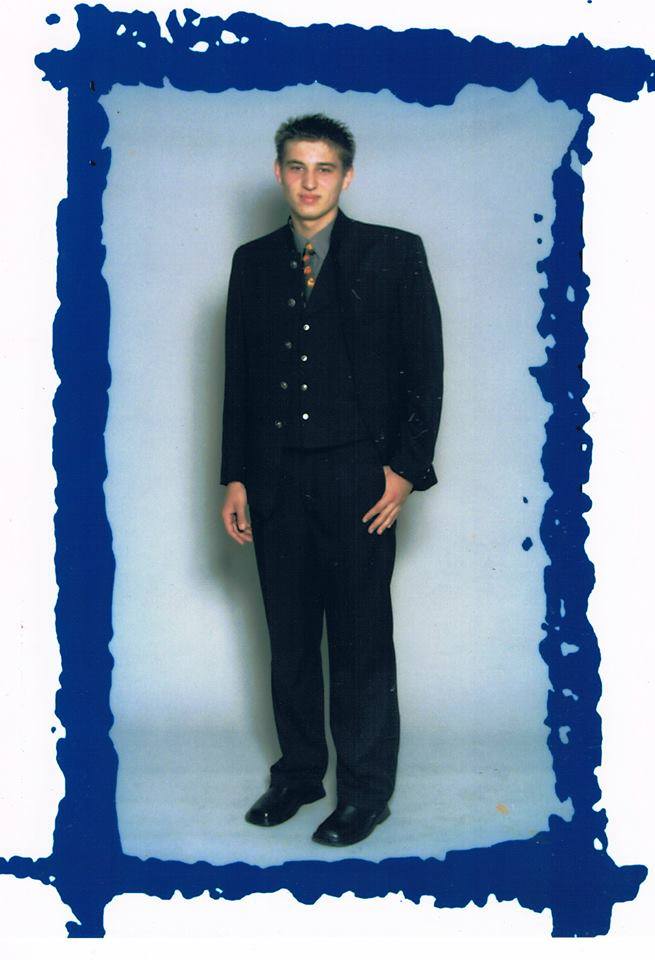 Pogodi! Tko je ovo?!
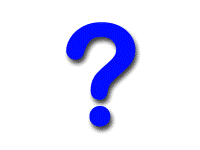 a)Uč.Vesna Midenjak

b)Uč.Mirjana Đurašinović

c)Uč.Mira J. Naglić
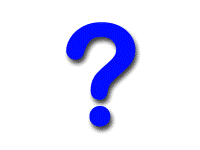 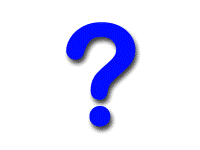 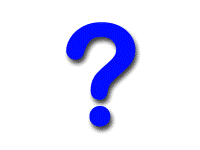 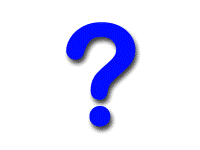 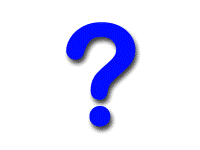 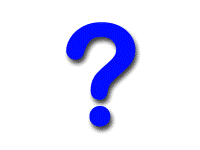 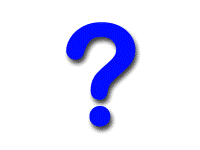 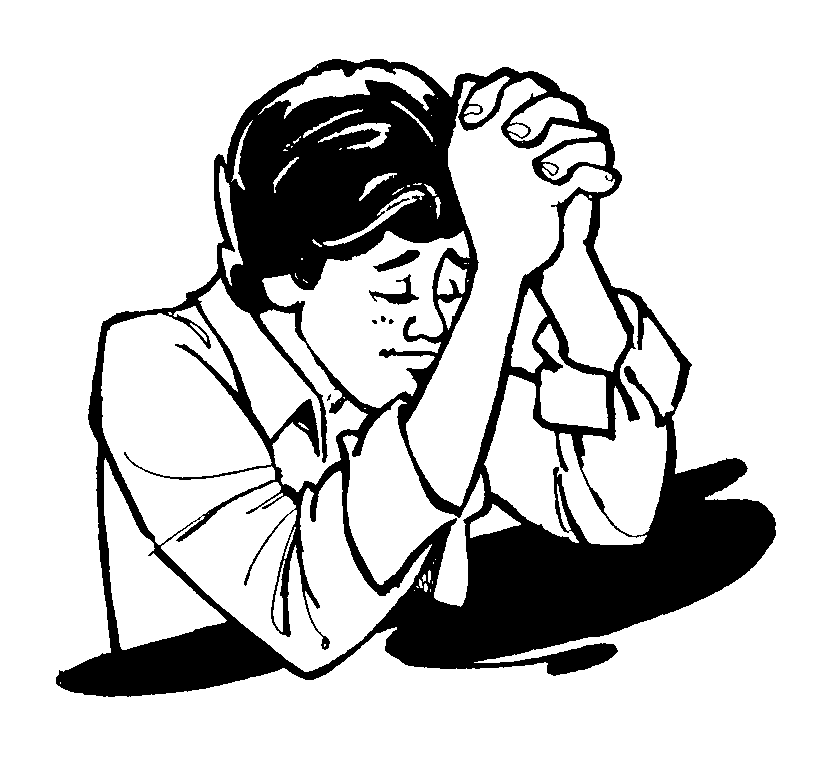 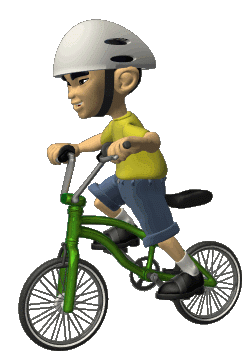 Učiteljica Mirjana Đurašinović
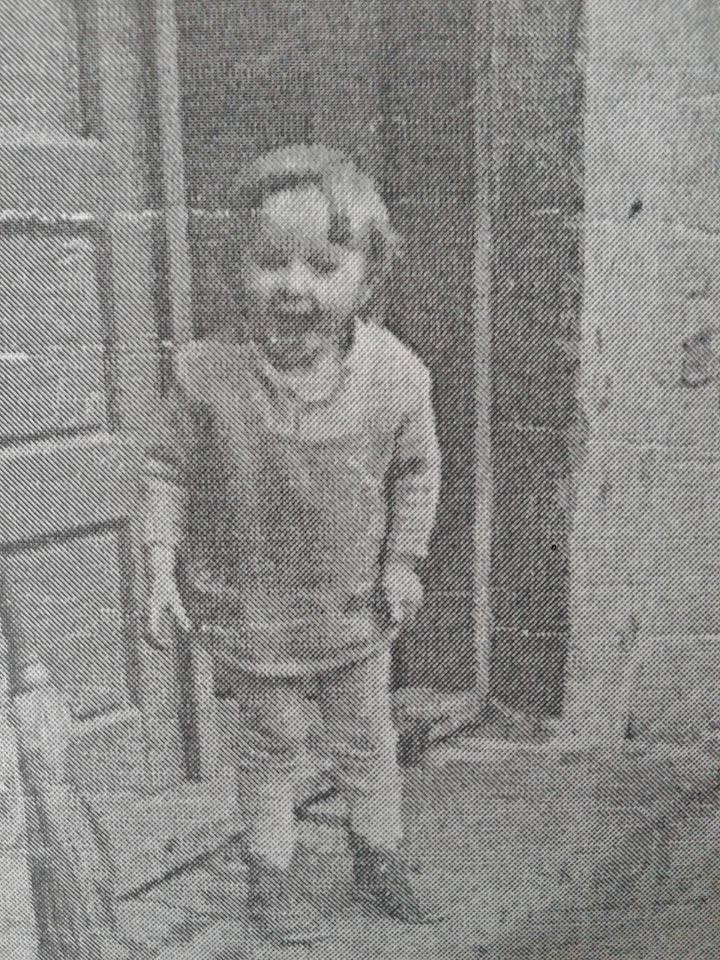 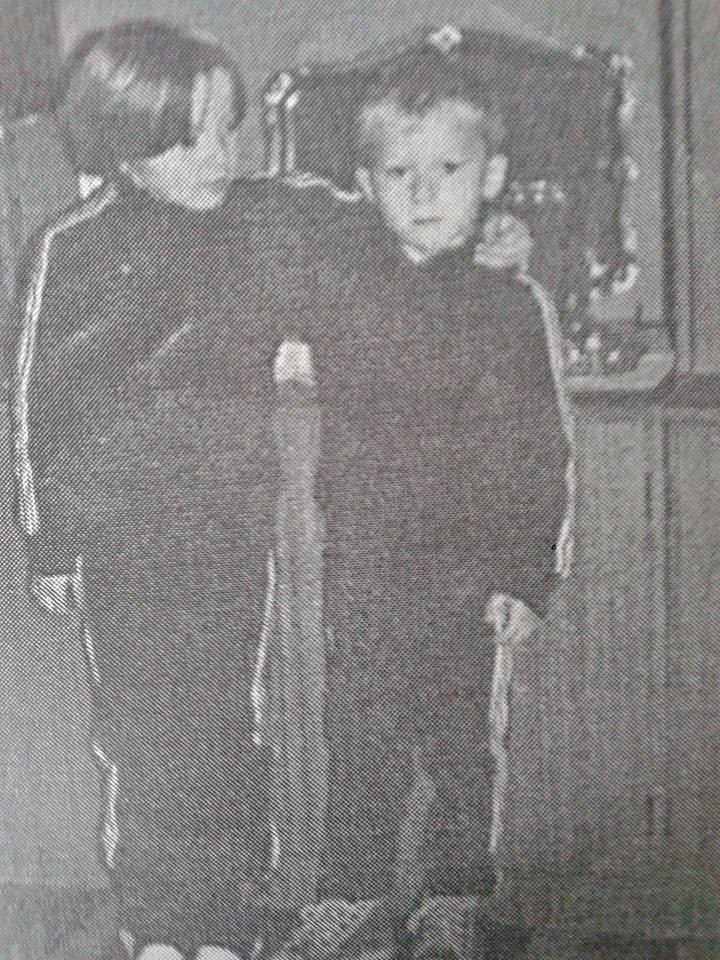 Učiteljica sa 2 godine..
Učiteljica i njezin brat,4.razred
U crkvi sv.Ante,Stari Perkovci
28.9.1996.-svatovi
Mirnina prva pričest..
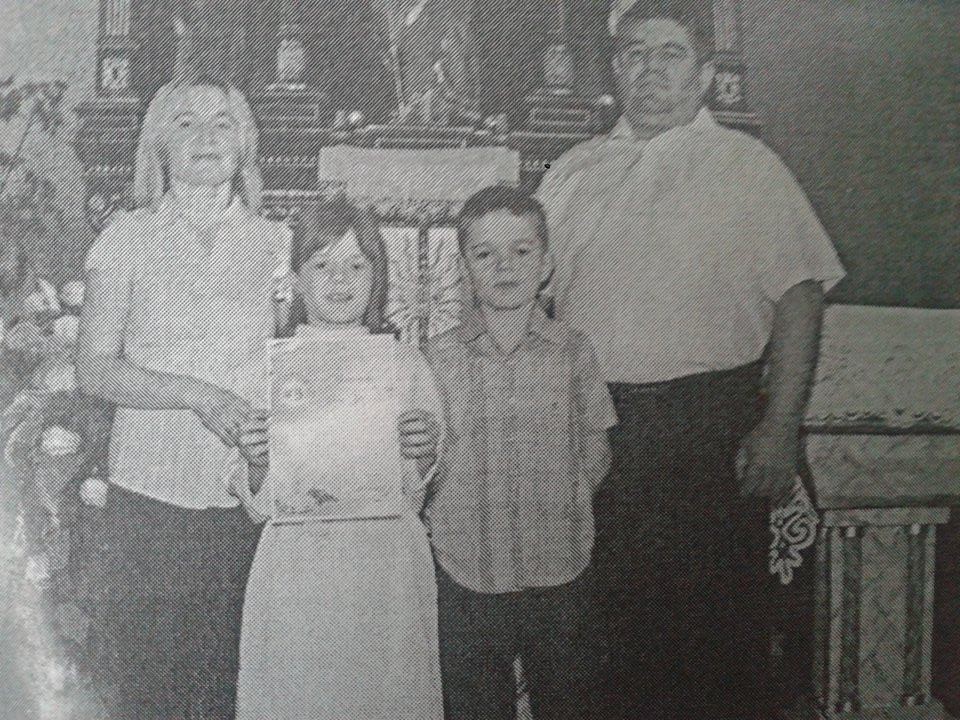 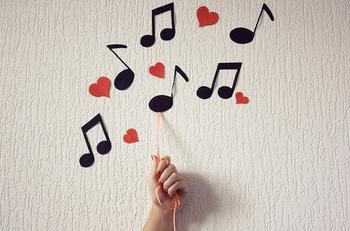 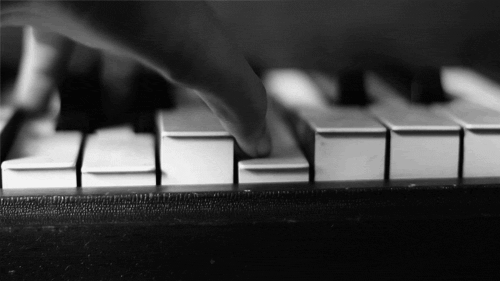 Učiteljica Helena Degmečić
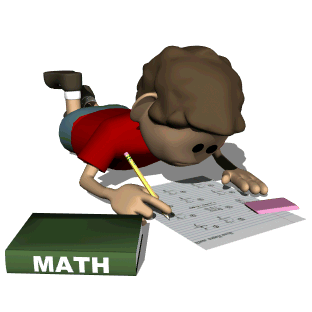 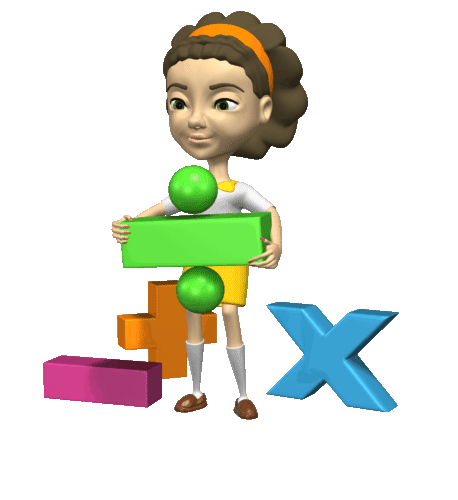 Učiteljica Vesna Midenjak
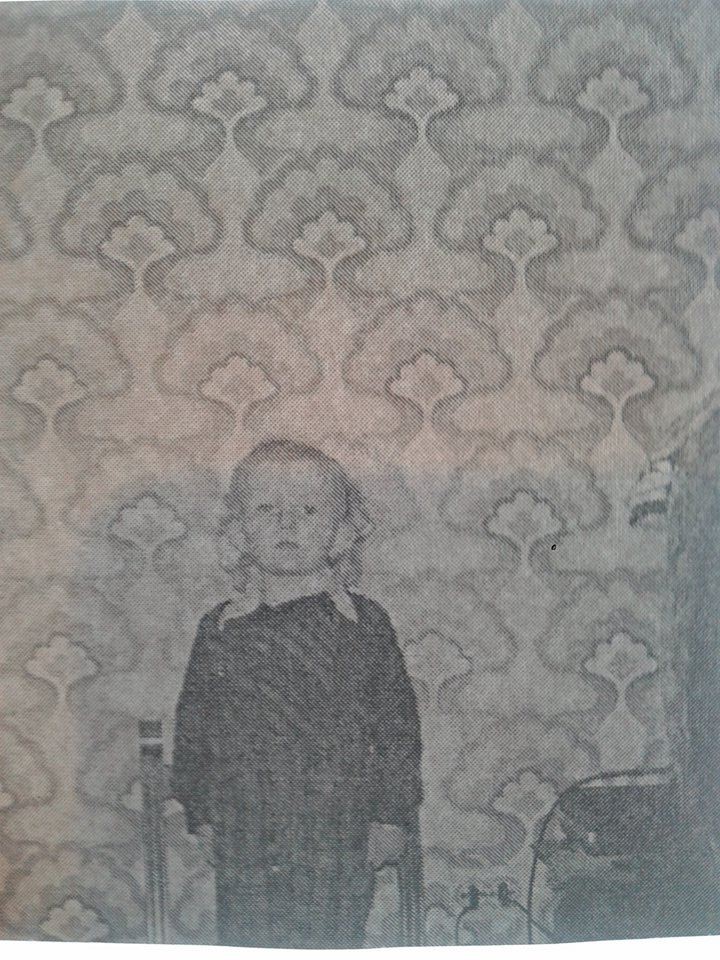 Hmm,pitam se pitam..Tko li je ova djevojčica?? 
Defektologinja Josipa Heđeš
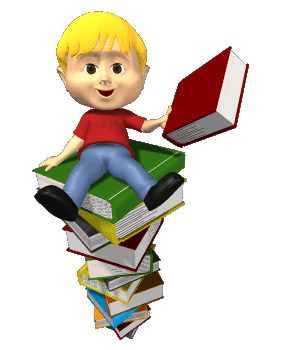 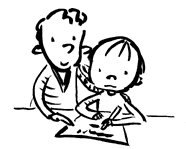 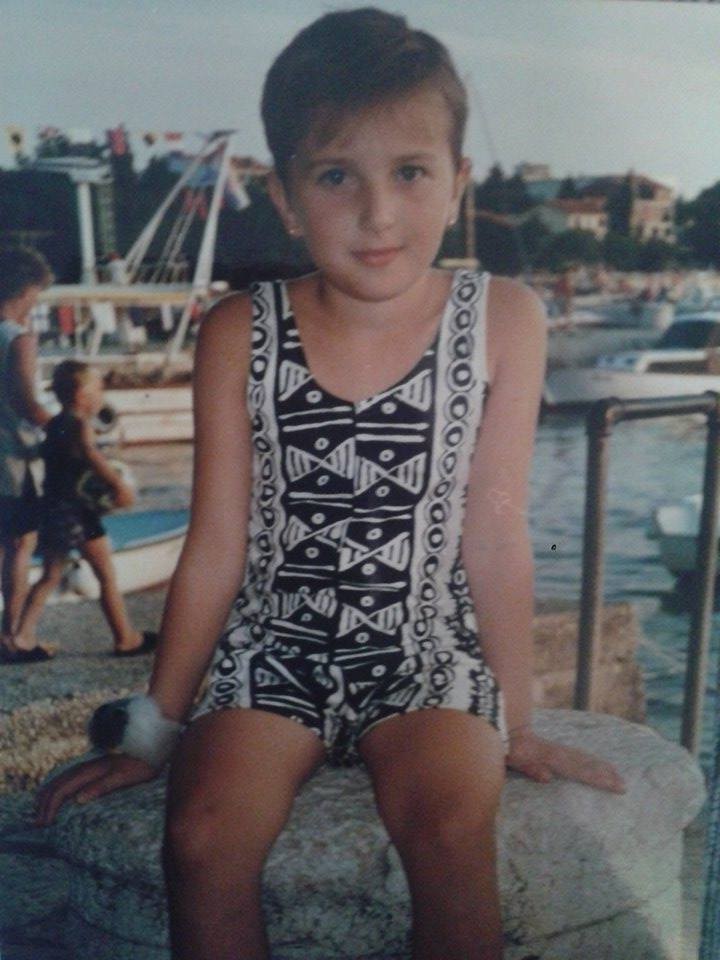 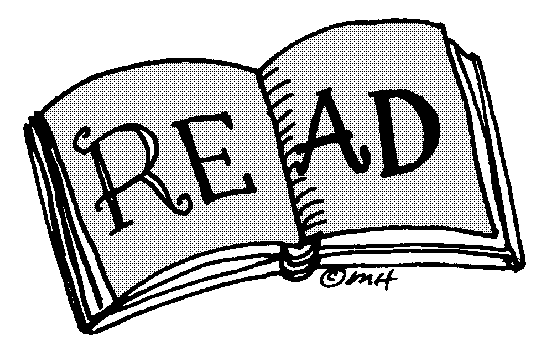 Učiteljica Marija Maja Bogetić
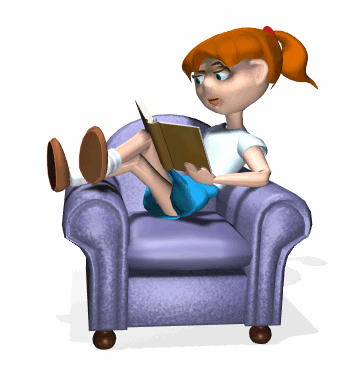 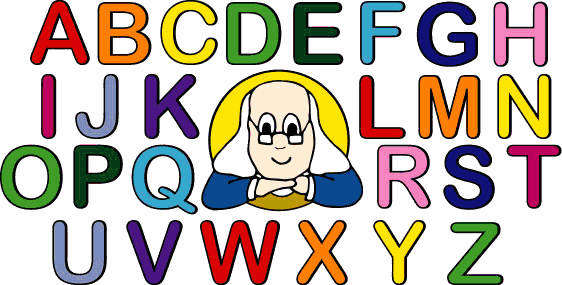 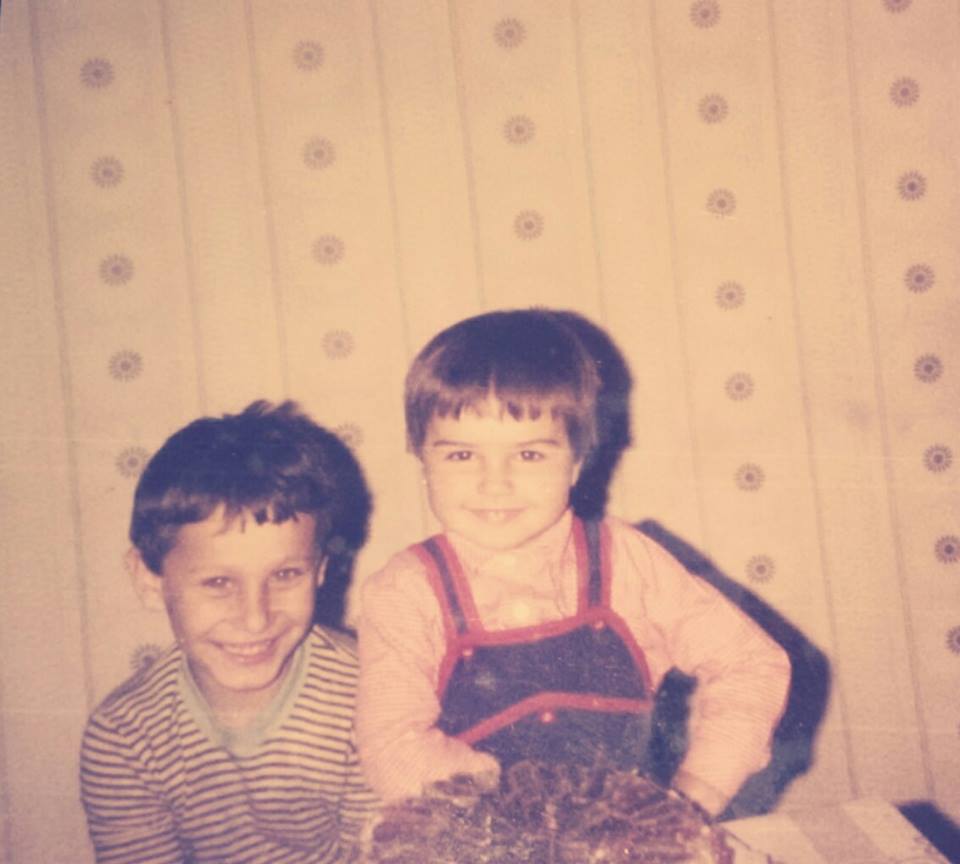 Možete li pogoditi tko je ovo? Hmm..
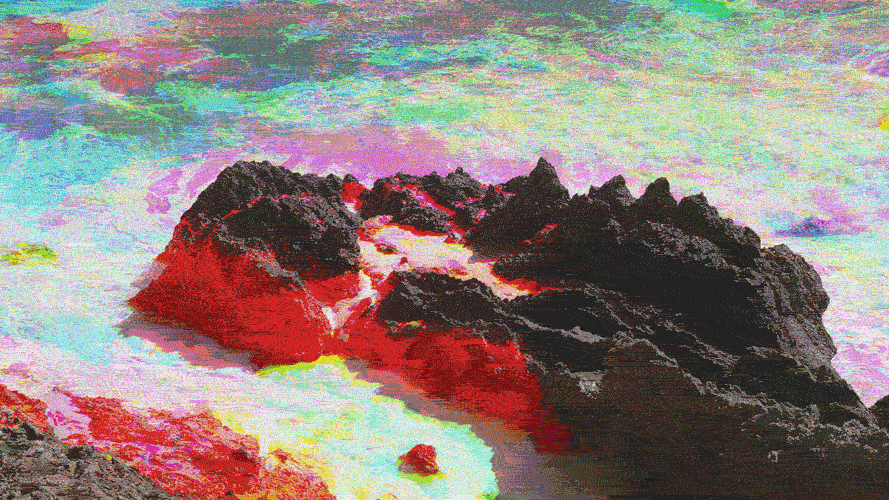 Učiteljica Ines Ištoković
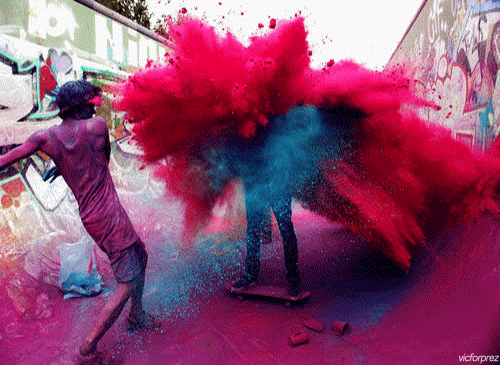 Učiteljica Silvija Horjan
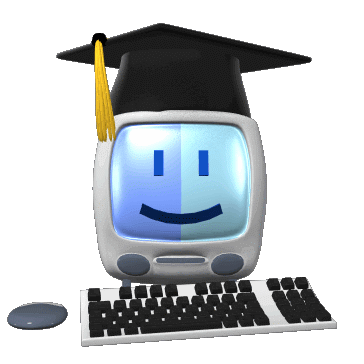 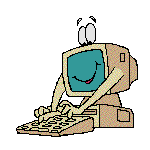 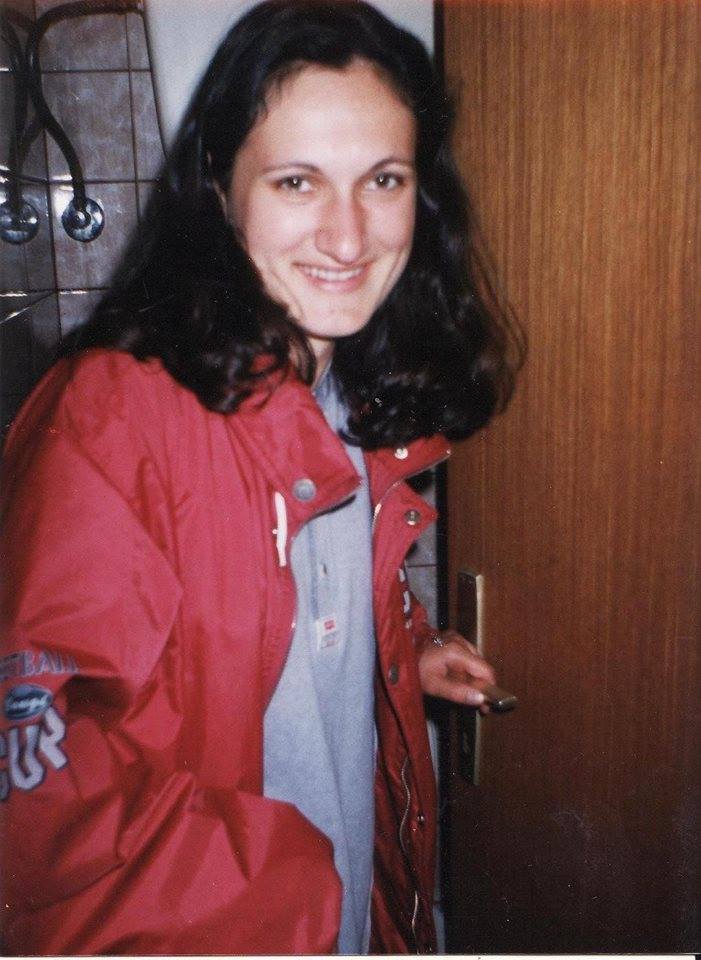 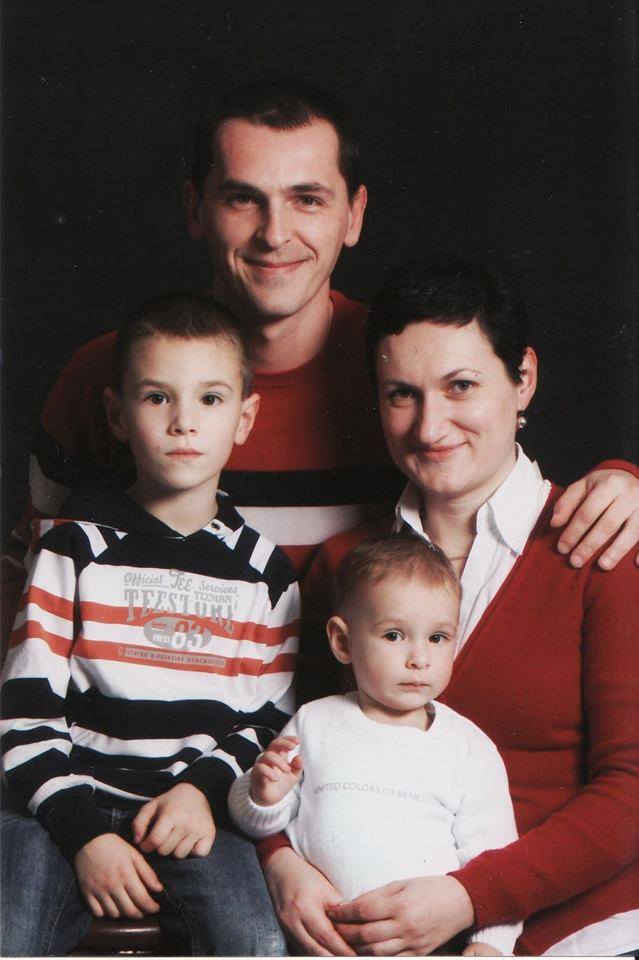 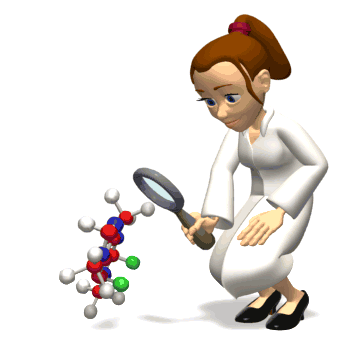 Učiteljica Željka Maslač-Pongračić
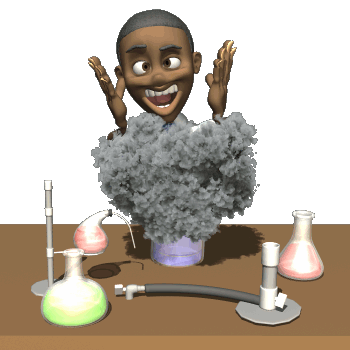 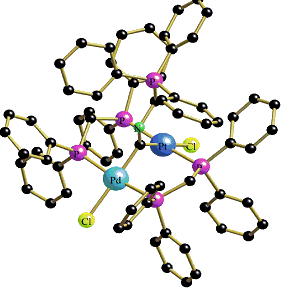 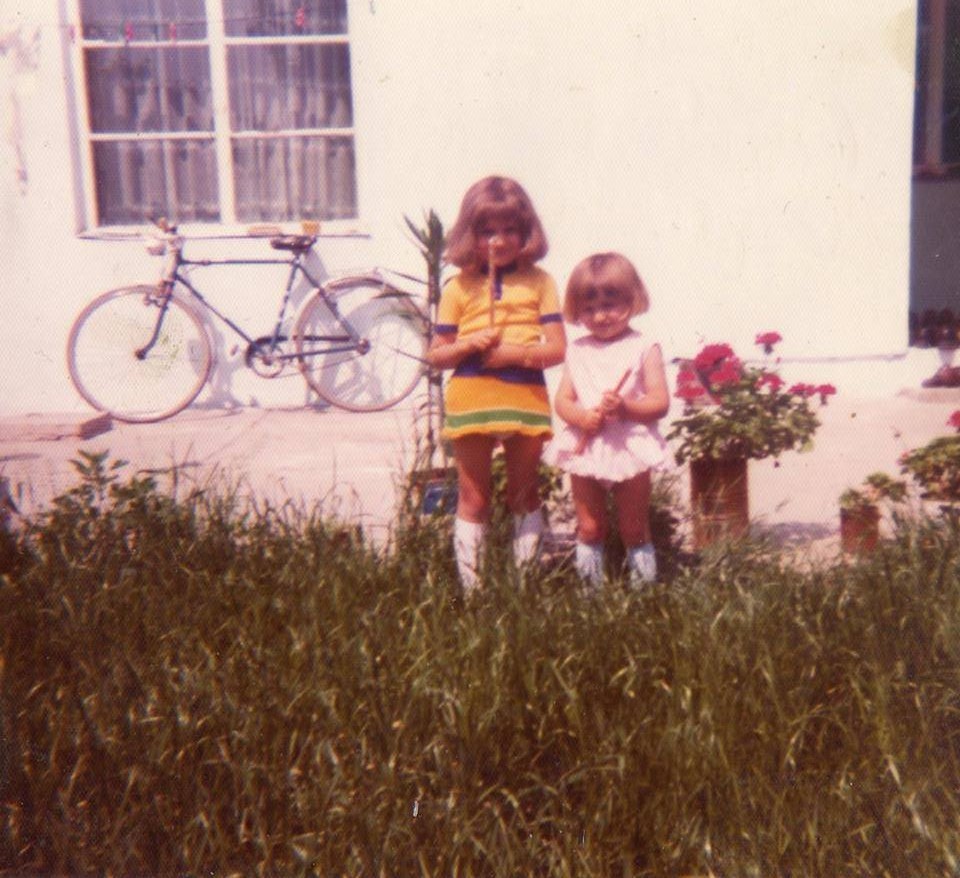 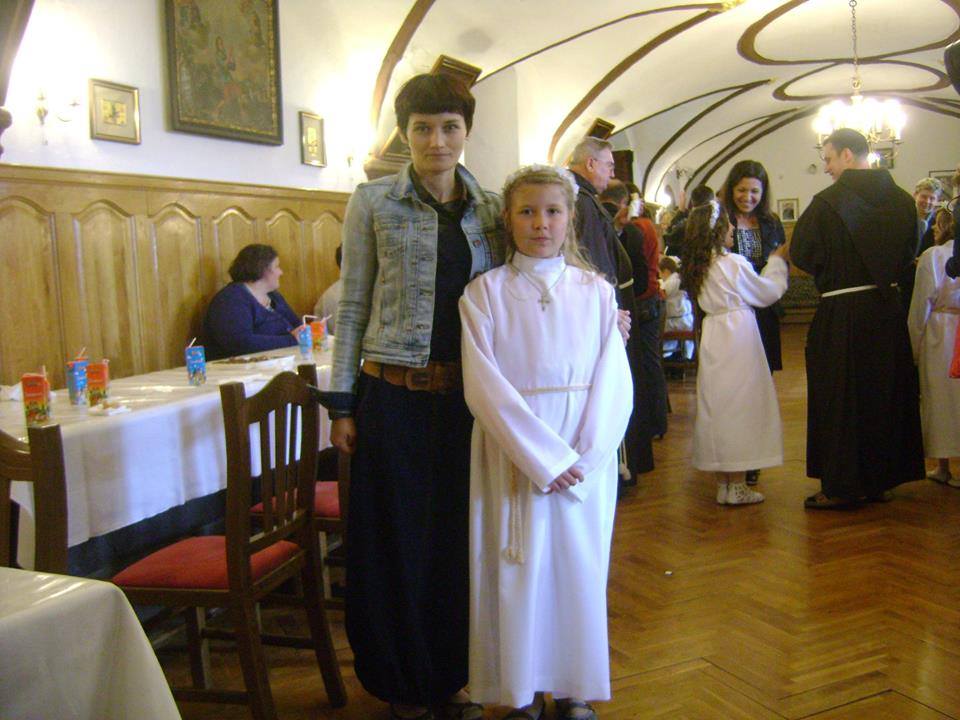 Hmm..Ma nije li ovo……?
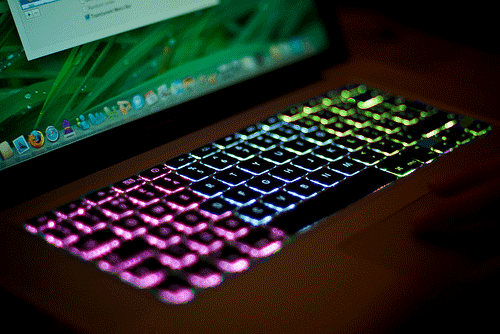 Učiteljica Ančica Jularić
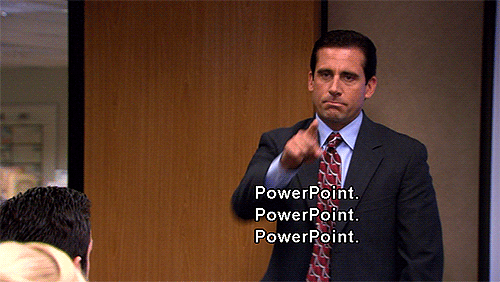 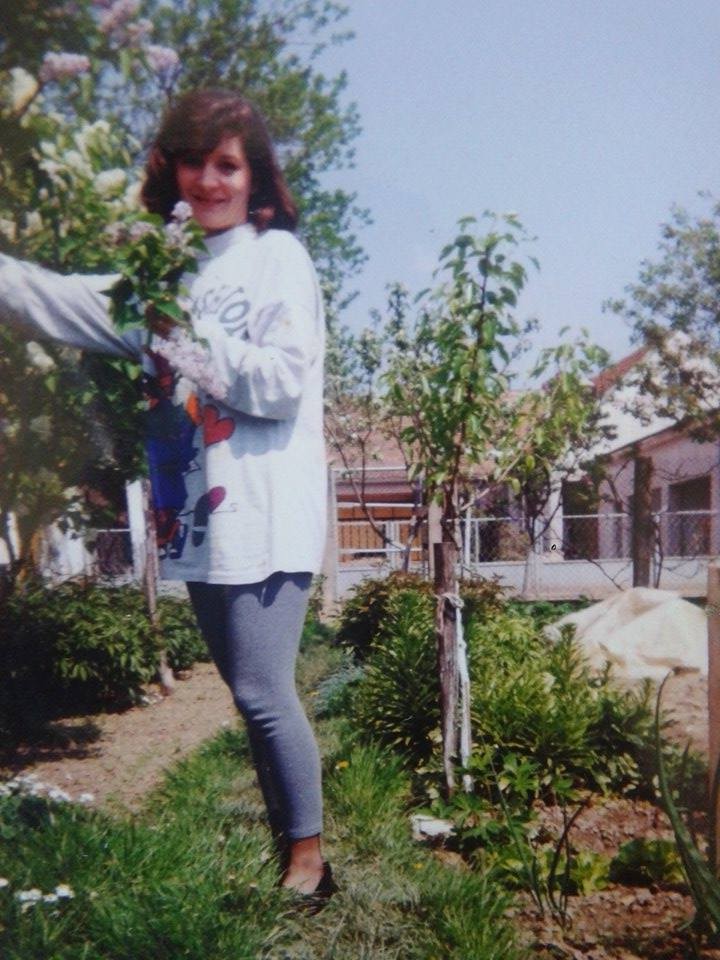 Pedagog Josip Mažar
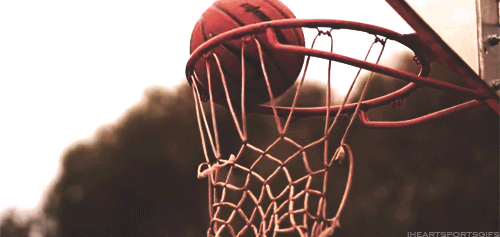 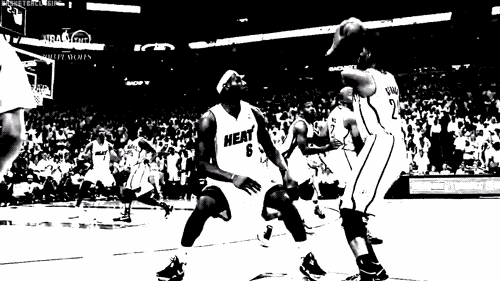 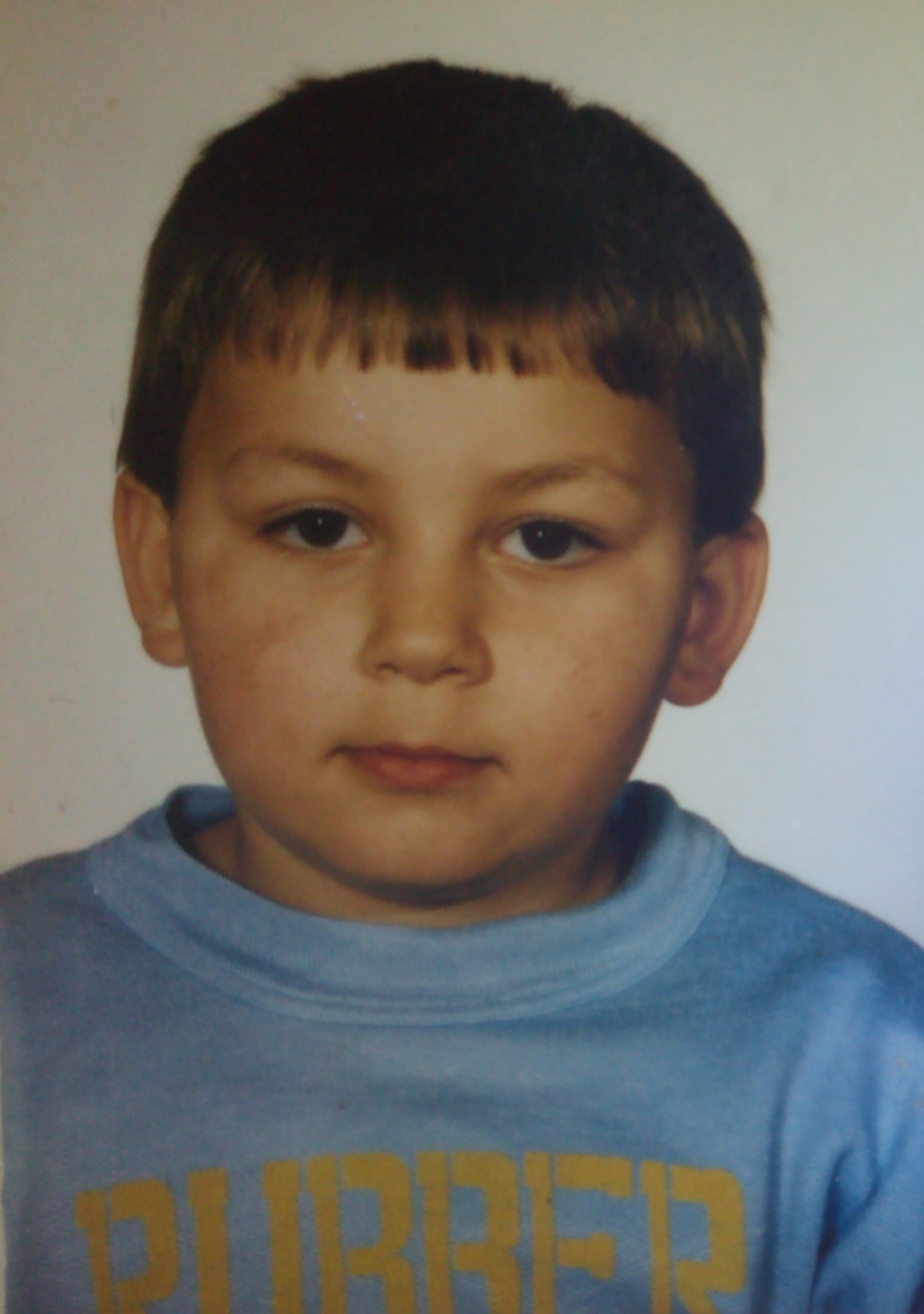 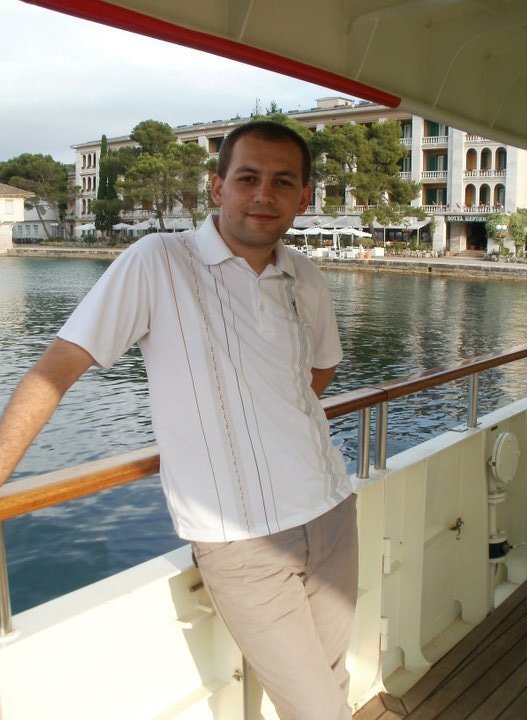 Učiteljica Mirjana Ecimovic
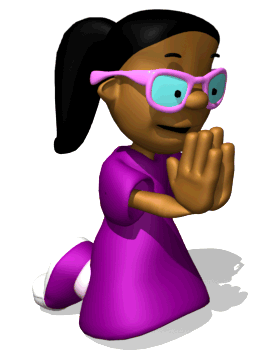 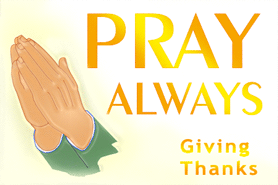 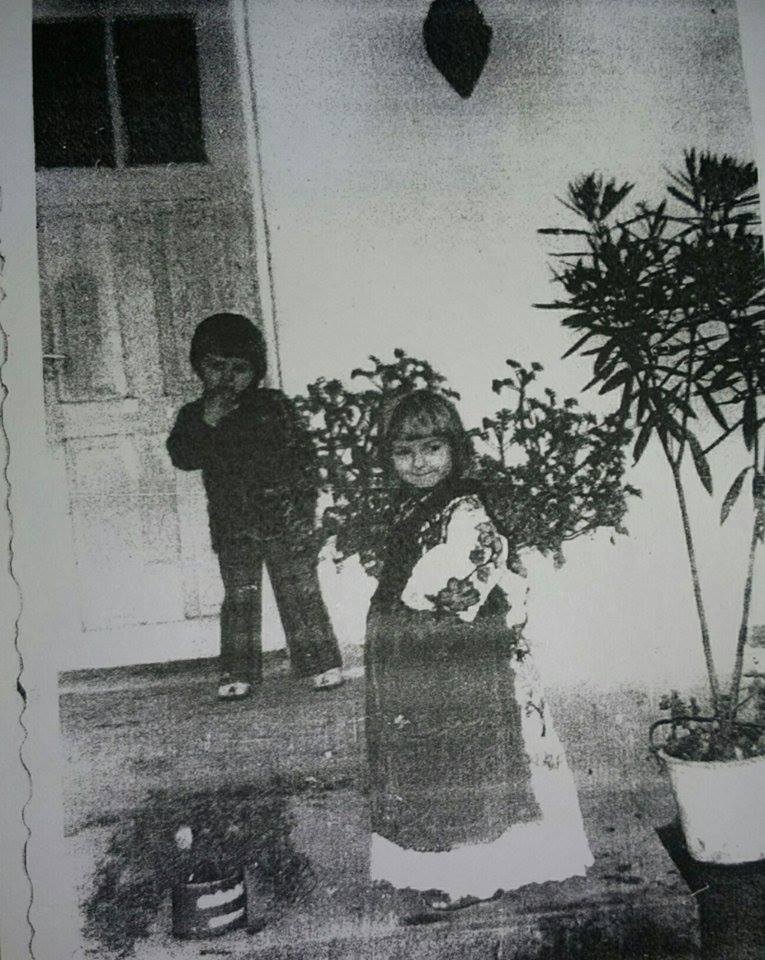 Pitam se,pitam…Tko bi mogao biti ovo? 
Učiteljica Mihaela Iveljić
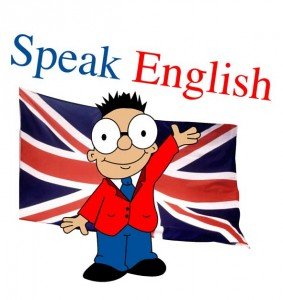 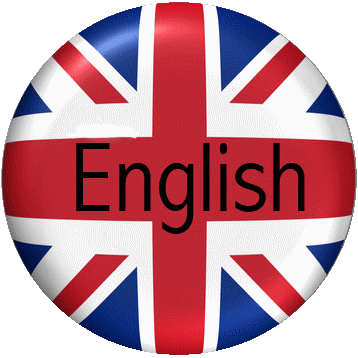 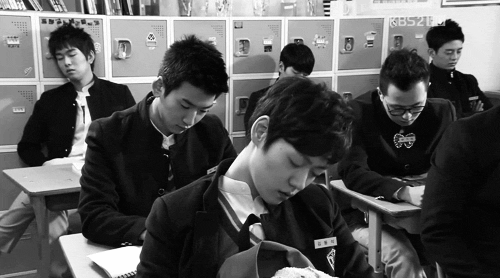 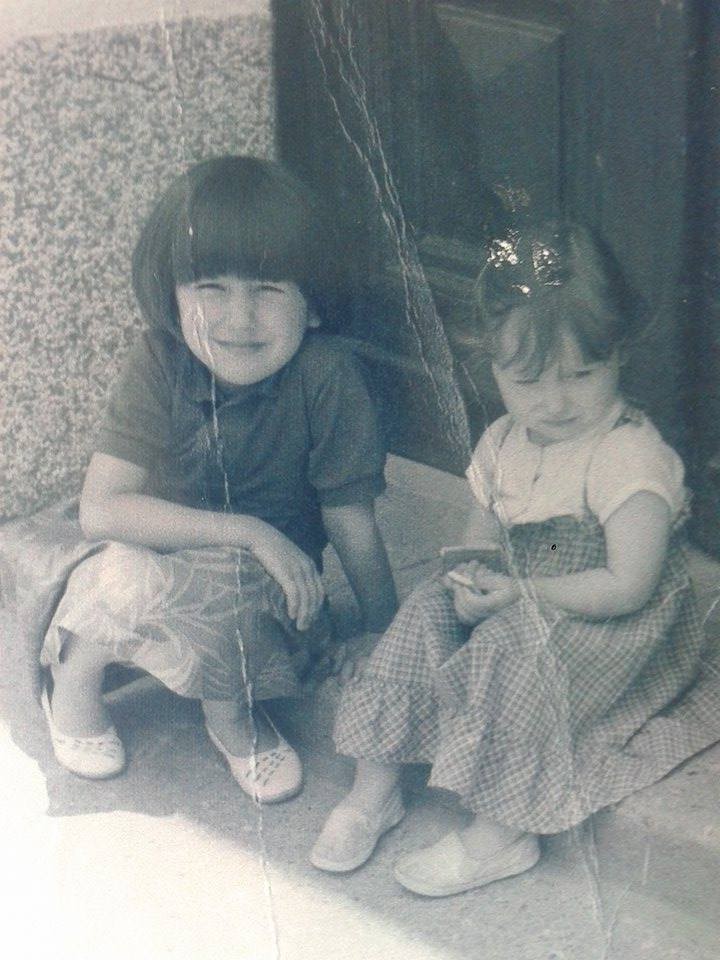 HVALA NA PAŽNJI!!
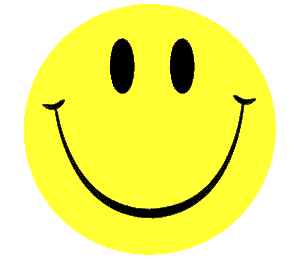 Čekajte!! Nismo li nekoga zaboravili?
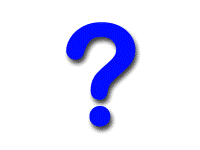 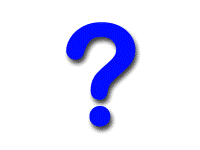 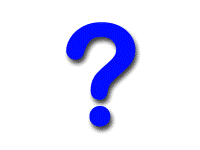 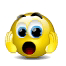 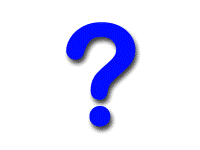 Razrednik 8.b razreda-JOSIP BOGDANOVIĆ
7 GODINA,NJEMAČKA
1997.-prvi srednji-finale Lige Prvaka,Borussia-Juventus,3-1
2.srednje,ljetovanje u Starigradu
1999.,nogometni turnir u Vrpolju,1.mjesto
HVALA NA PAŽNJI! 